Information zur bilingualen Zusatzqualifikation an der JGU
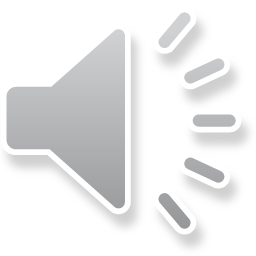 Was ist bilingualer Unterricht? 
Bilingualer Unterricht ist Sachfachunterricht in einer Fremdsprache. Er soll dazu dienen, interkulturelle und fremdsprachliche Kommunikationsfähigkeiten und Kompetenzen zu vertiefen und zu erweitern. Dabei steht fachlich-inhaltliches Lernen trotz des Einsatzes der Fremdsprache als Arbeitssprache im Vordergrund.
Wer kann die Zusatzqualifikation erwerben und wie ist diese aufgebaut? 
für alle Studierende des Lehramts (B.Ed. und M.Ed.)
Die Zusatzqualifikation wird in folgenden Kombinationen angeboten: 
	Englisch + Sozialkunde
sie besteht aus drei Kursen: 
	1. Seminar zur Fachdidaktik I 
	2. Seminar zur Fachdidaktik II 
	3. Lehrveranstaltung Sozialkunde auf Englisch 
dauert i.d.R. zwei bis drei Semester
empfohlen wird die Belegung nach Abschluss des Fachdidaktik-Moduls im Bachelor 
auch, wenn man Englisch nicht studiert, kann man die Zusatzqualifikation ablegen -> Sprachniveau C1 sollte aber vorhanden sein
auch wenn Sozialkunde Ihr Drittfach ist, können Sie die bilinguale Zusatzqualifikationerwerben
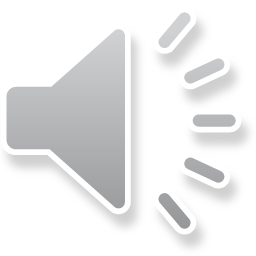 Neugierig geworden? 

Dann nutzen Sie direkt die dritte Anmeldephase (Mo. 2.11. 13 Uhr – Fr. 6.11. 21 Uhr), um sich auf Jogustine noch für dieses Semester anzumelden! 

Weitere Informationen gibt’s auf unserer Website: 
https://bilingualer-unterricht.uni-mainz.de/ 
Bei Fragen schreiben Sie uns gerne an bili@uni-mainz.de

Wir würden uns freuen, Sie in den Kursen der bilingualen Zusatzqualifikation begrüßen zu dürfen! 
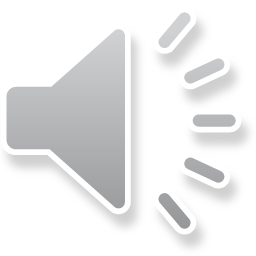